Корпоративная программаМУ «Управление культуры администрации МОГО «Ухта» на рабочем месте«Культура здорового образа жизни»
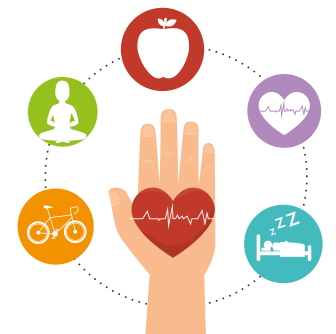 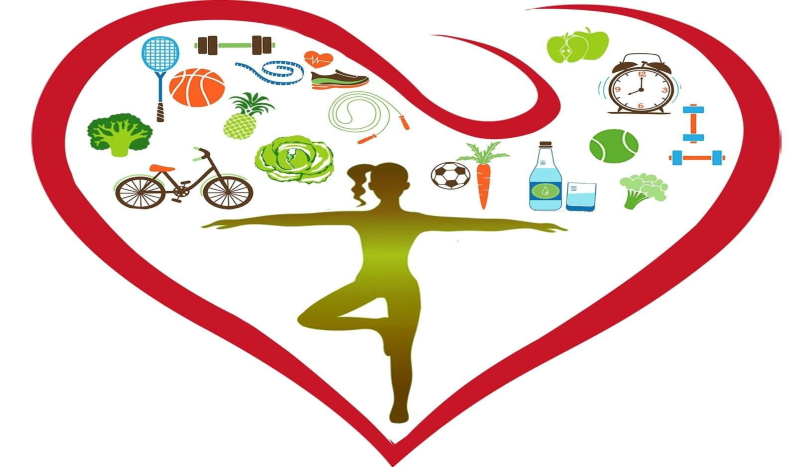 г. Ухта, 2022
Цели программы
Формирование корпоративной культуры здорового образа жизни в МУ «Управление культуры администрации МОГО «Ухта» и подведомственных учреждениях
1
Увеличение количества сотрудников, приверженных к здоровому образу жизни и физической активности
2
Сохранение и укрепление здоровья работников и профилактика заболеваний, факторами риска которых являются низкая физическая активность, неправильное питание
3
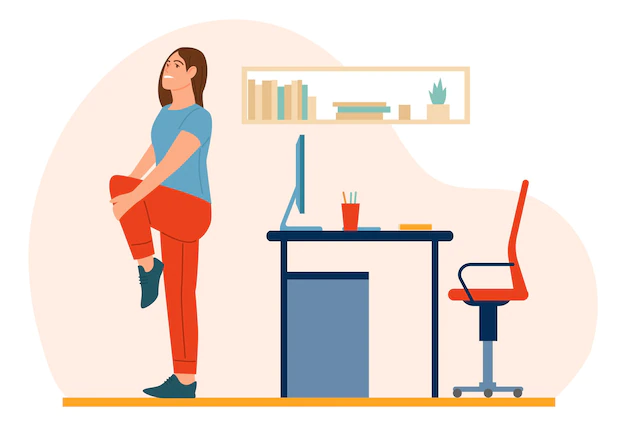 4
Снижение потерь, связанных с временной нетрудоспособностью работников учреждений культуры
Улучшение психологического климата в коллективах
5
Блоки мероприятий
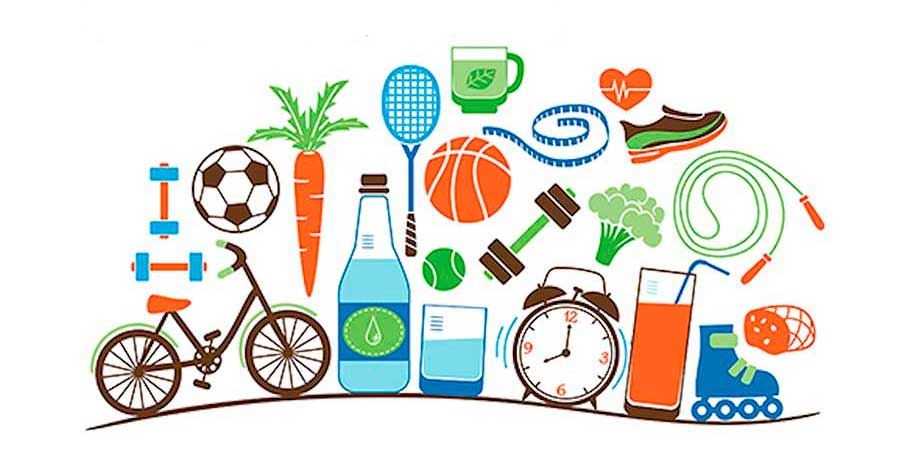 План мероприятий
Ожидаемые результаты
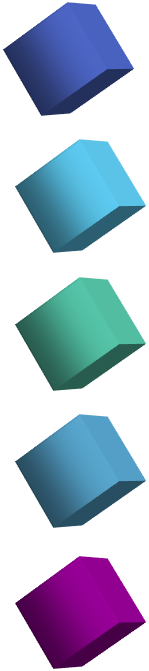 Восстановление работоспособности, предупреждение переутомления сотрудников;
Повышение личностного и профессионального роста сотрудников;

Устранение эмоционального синдрома выгорания у сотрудников;

Развитие корпоративной культуры в учреждениях;

Улучшение профессионального коммуникативного взаимодействия в коллективе сотрудников, а также при работе с клиентами;
Контактная информация
Адрес электронной почты: kultura.uhta.priemnaya@mail.ru   

Почтовый адрес: 169300, Республика Коми, город Ухта, переулок Чибьюский, дом 14 

Тел./факс приемной: (8216) 74-59-76

Режим работы:
Пн.-Чт.: 8:45 - 17:15
Пт.: 8:45 - 15:45
Обед: 13:00 - 14:00